Alle chromosomen in paren
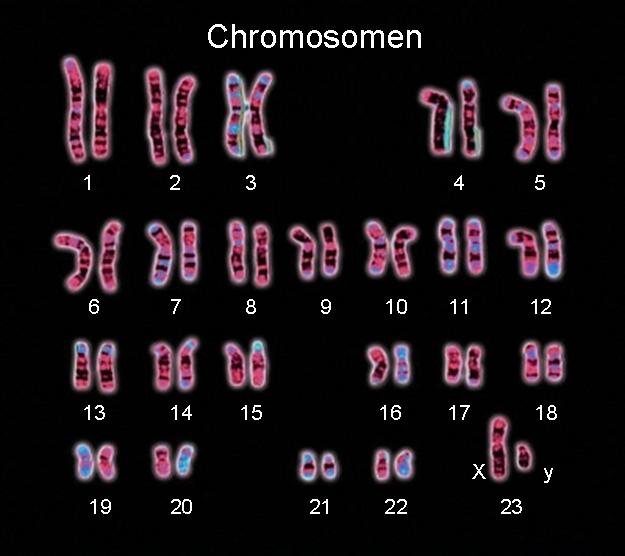 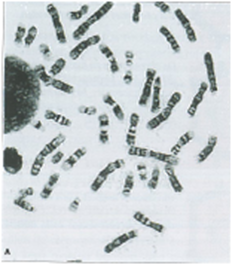 Op chromosomen liggen genen
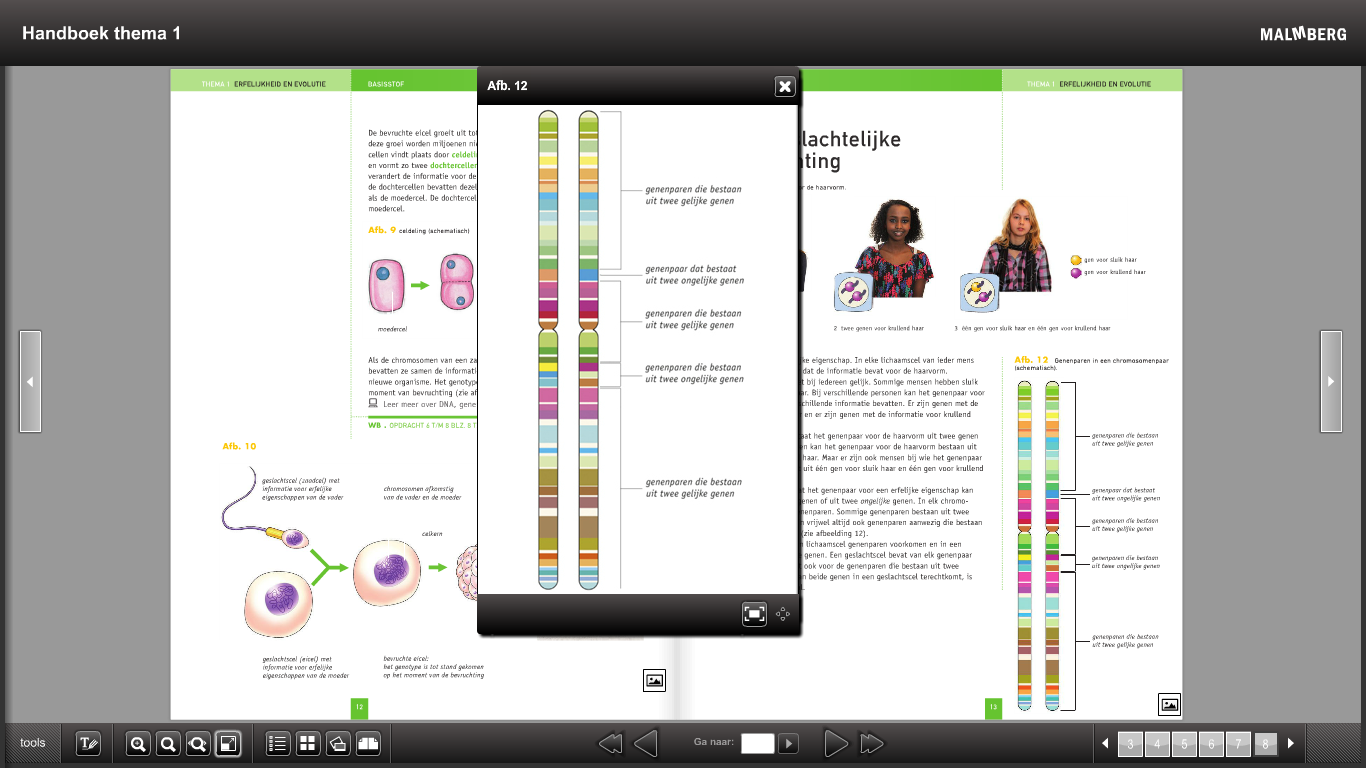 Bij meiose worden de paren gescheiden
Celdeling geslachtscellen (zaadcel of eicel):
23
Meiose
46
23
Van je moeder krijg je er van ieder chromosomenpaar 1
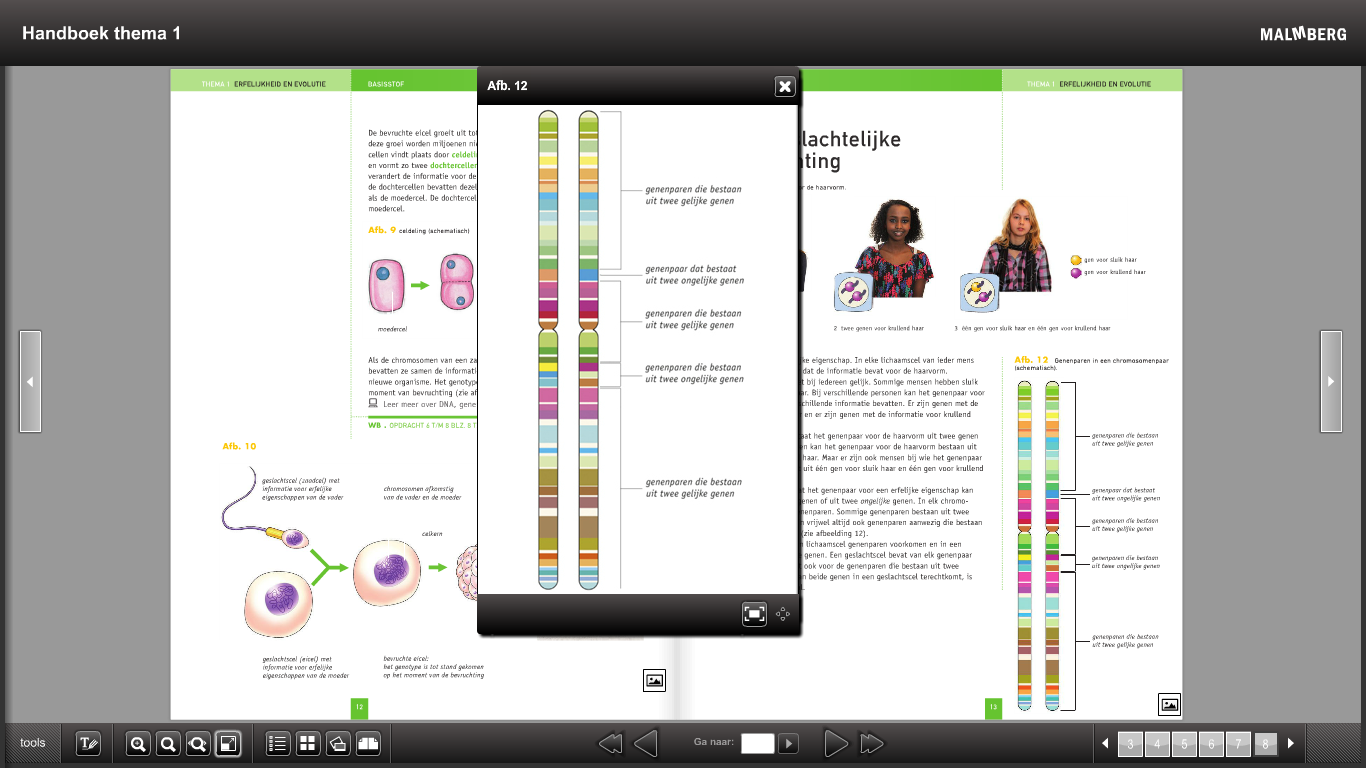 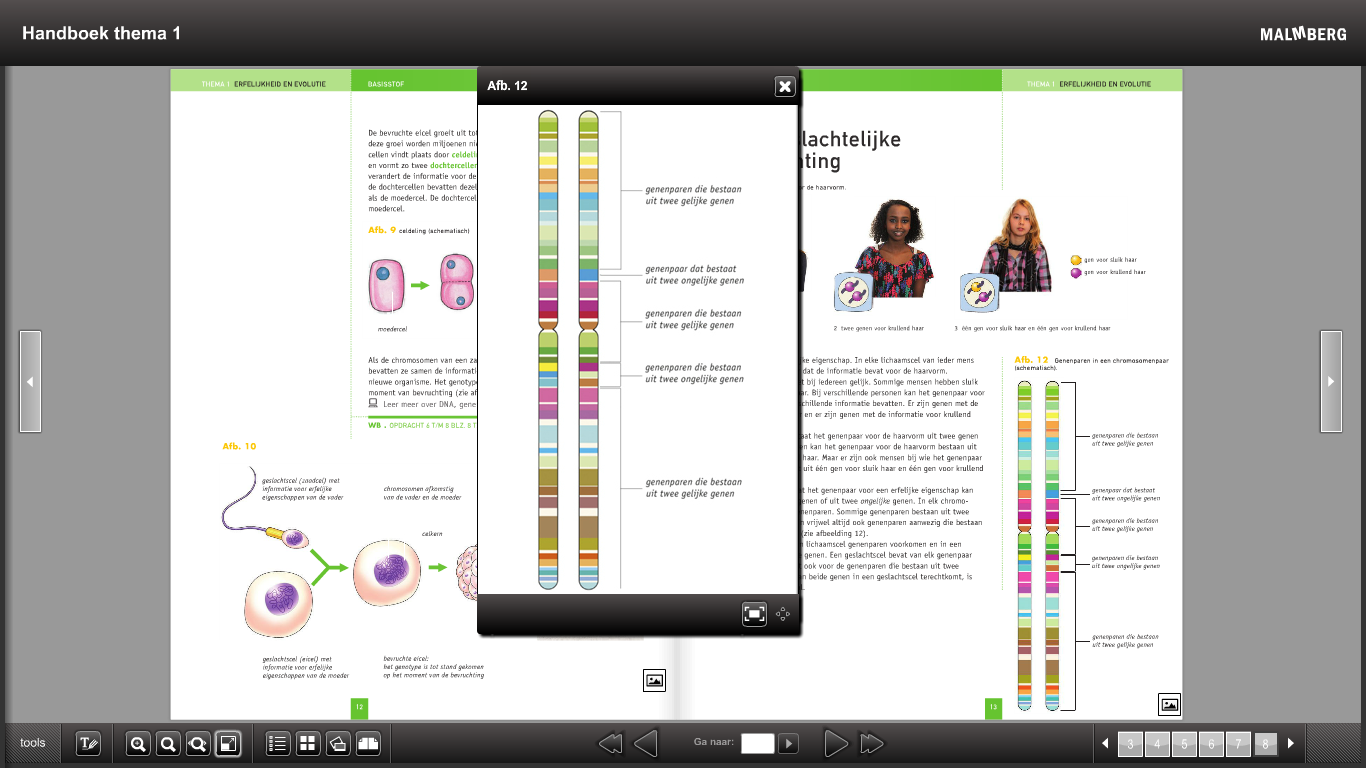 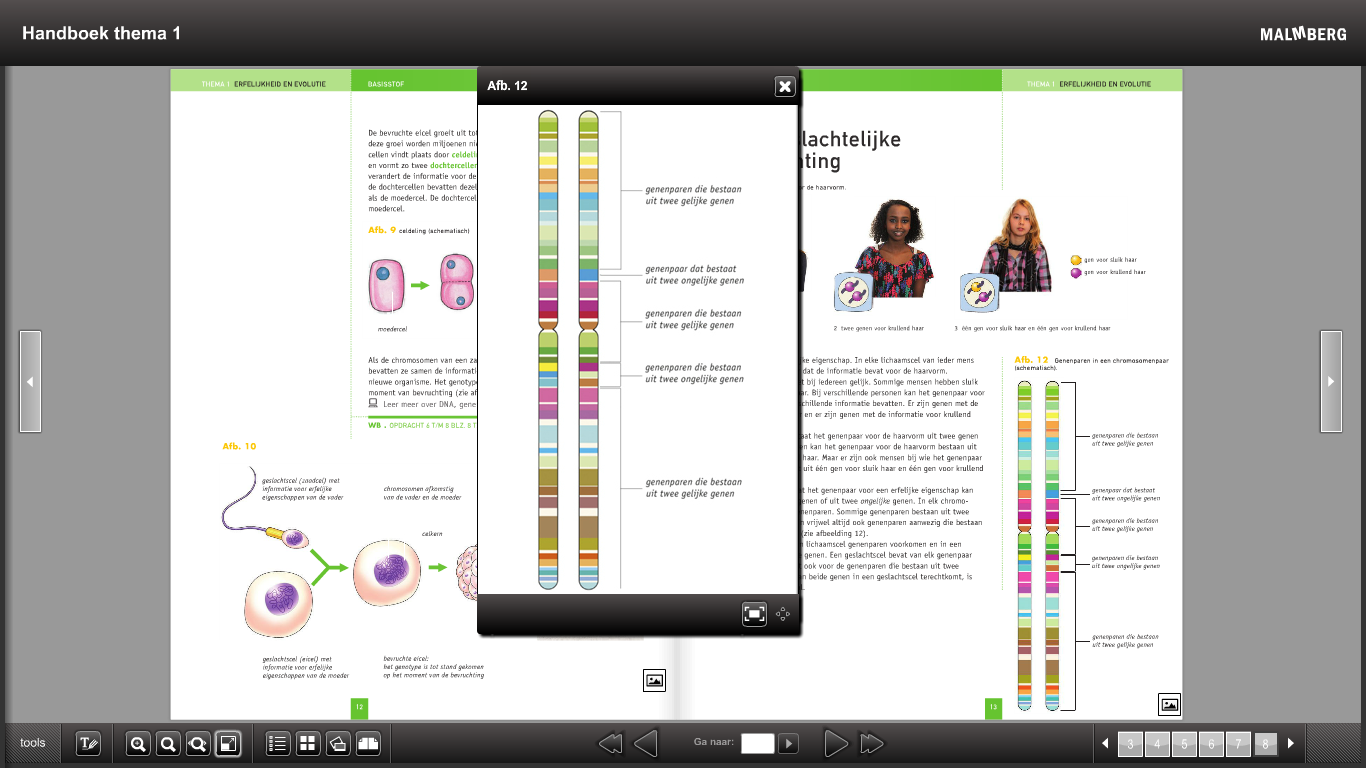 OF
geslachtscel
Van je vader krijg je er van ieder chromosomenpaar 1
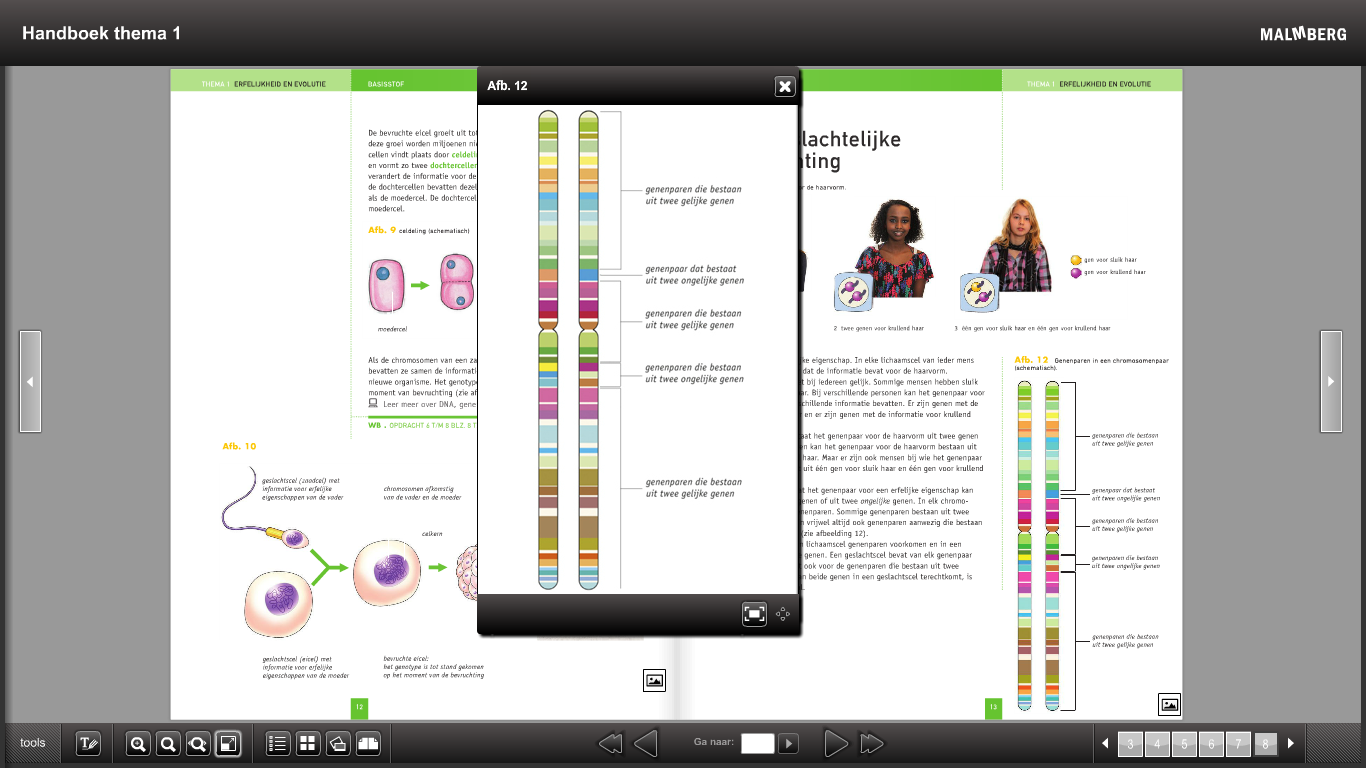 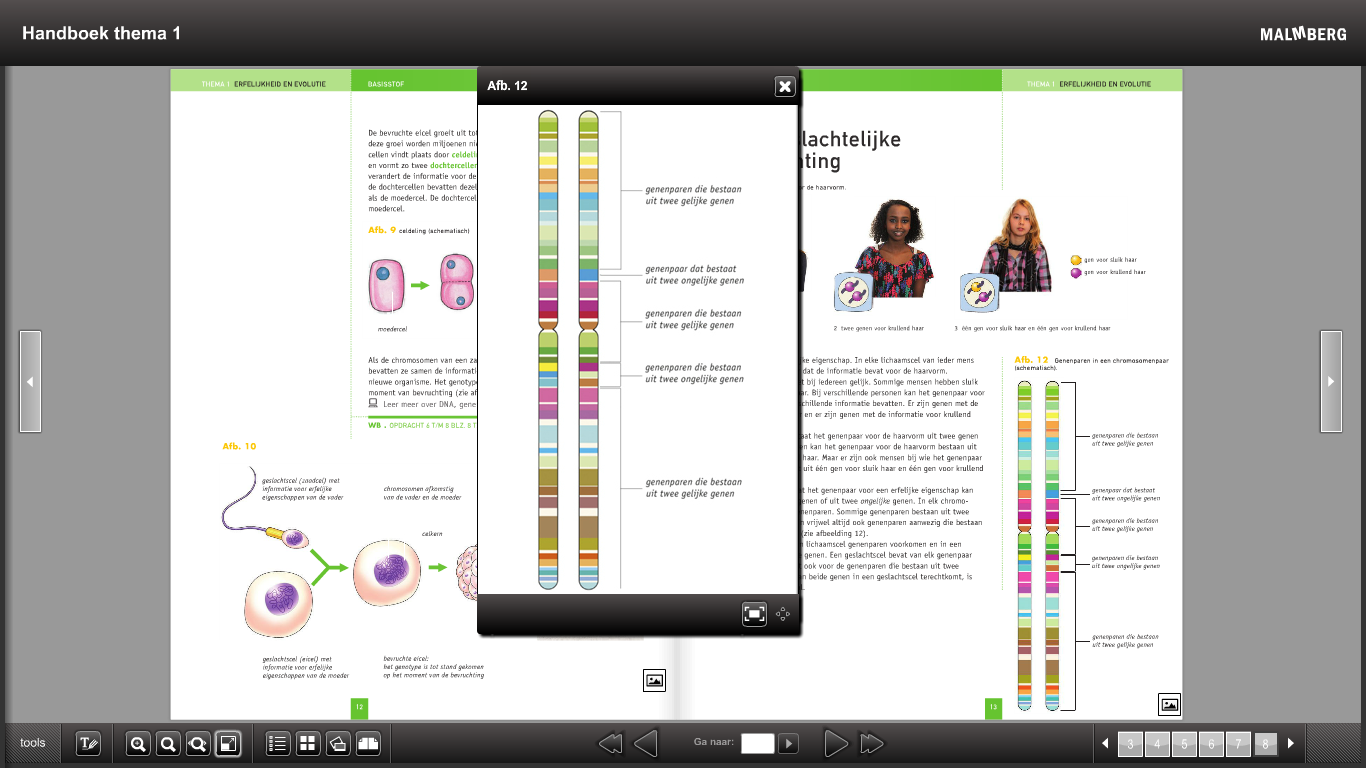 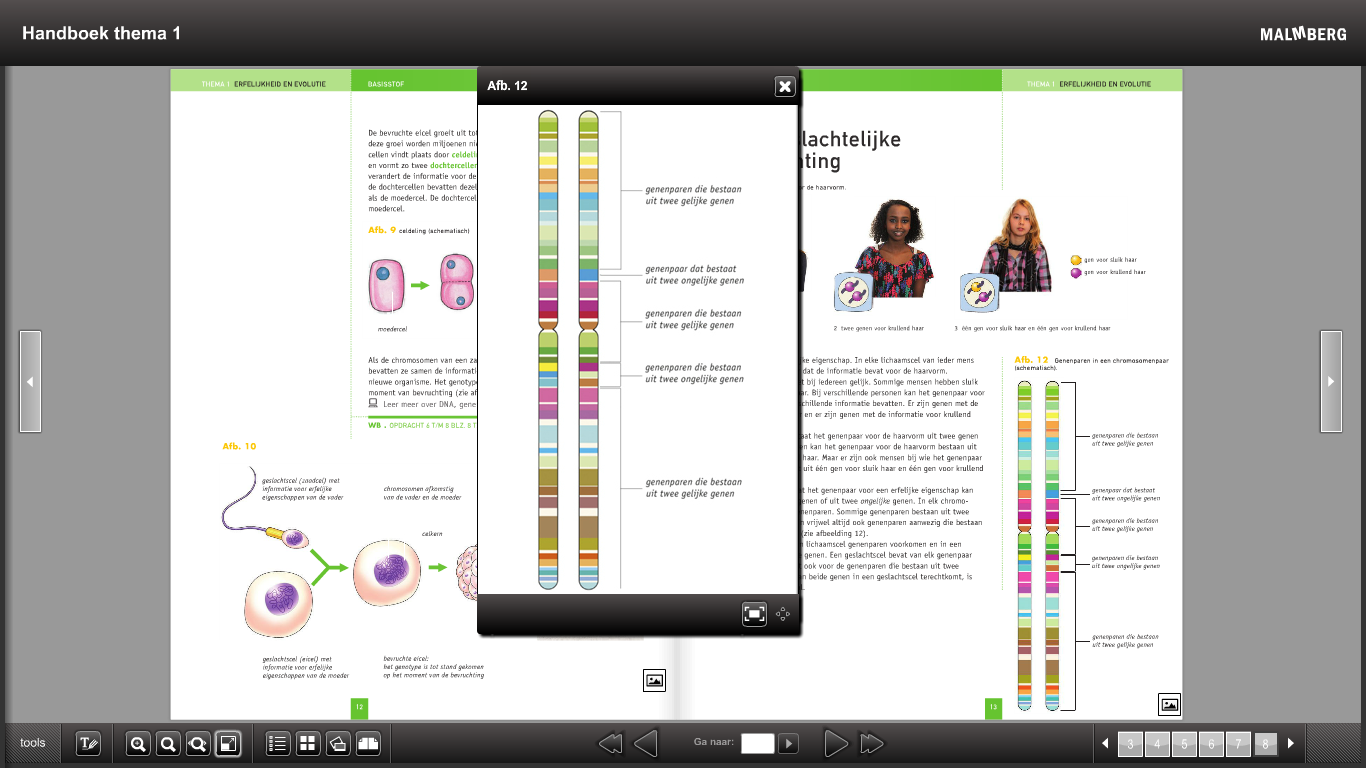 OF
geslachtscel
Op chromosomen liggen genen
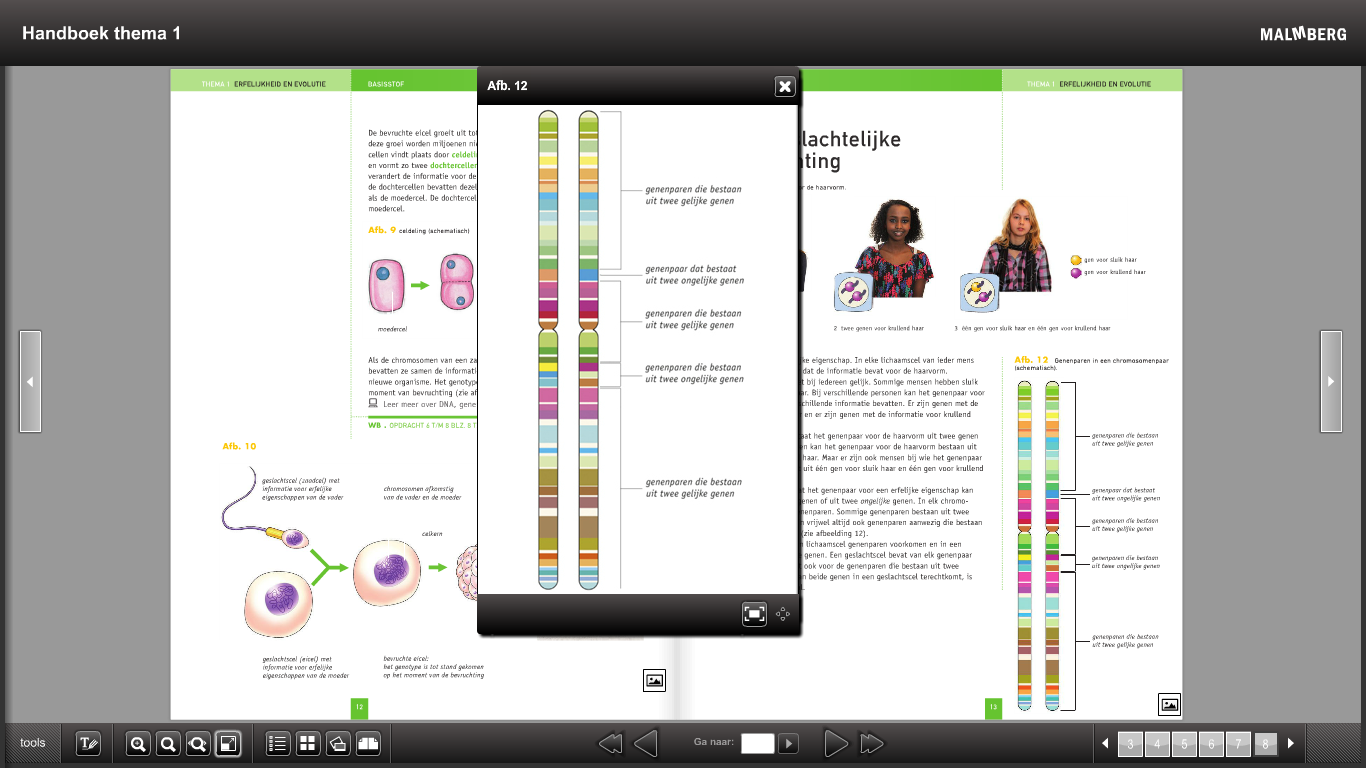 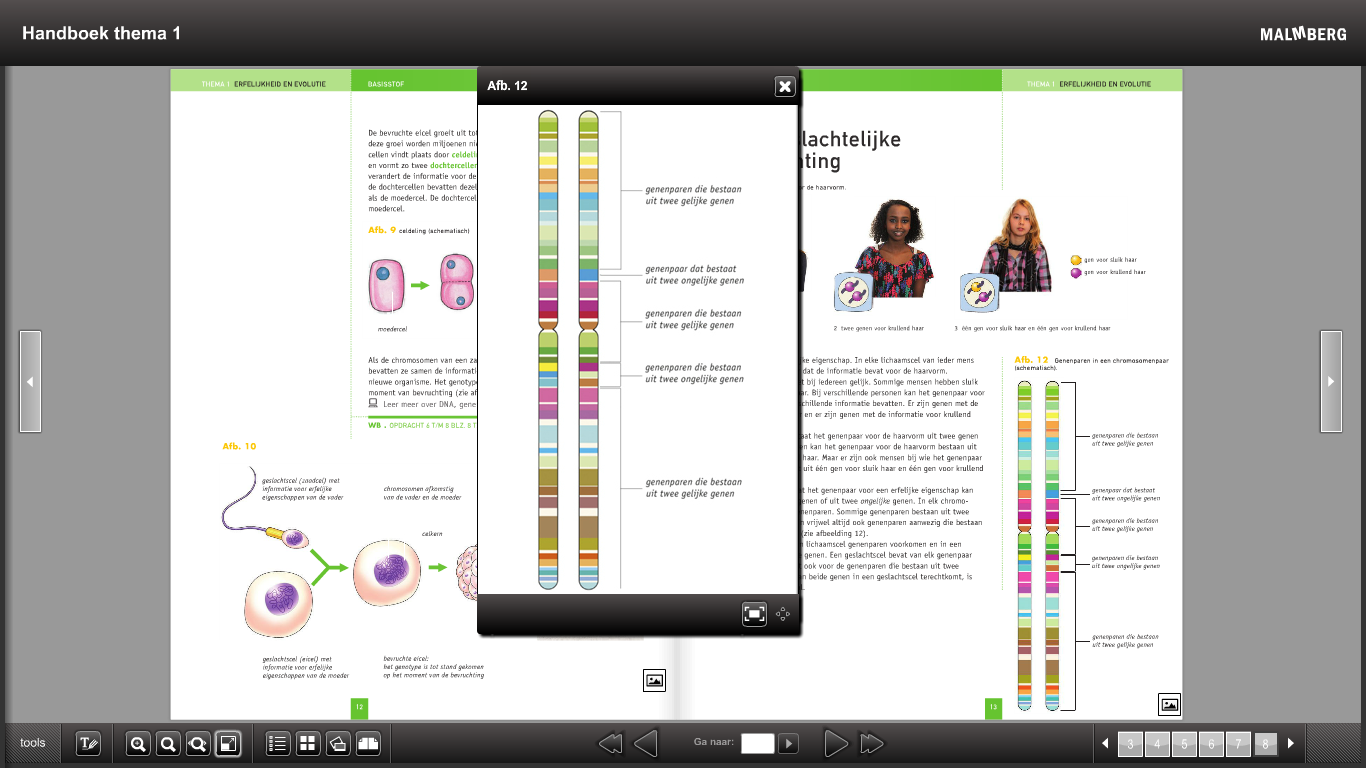 moeder
vader
Op chromosomen liggen genen
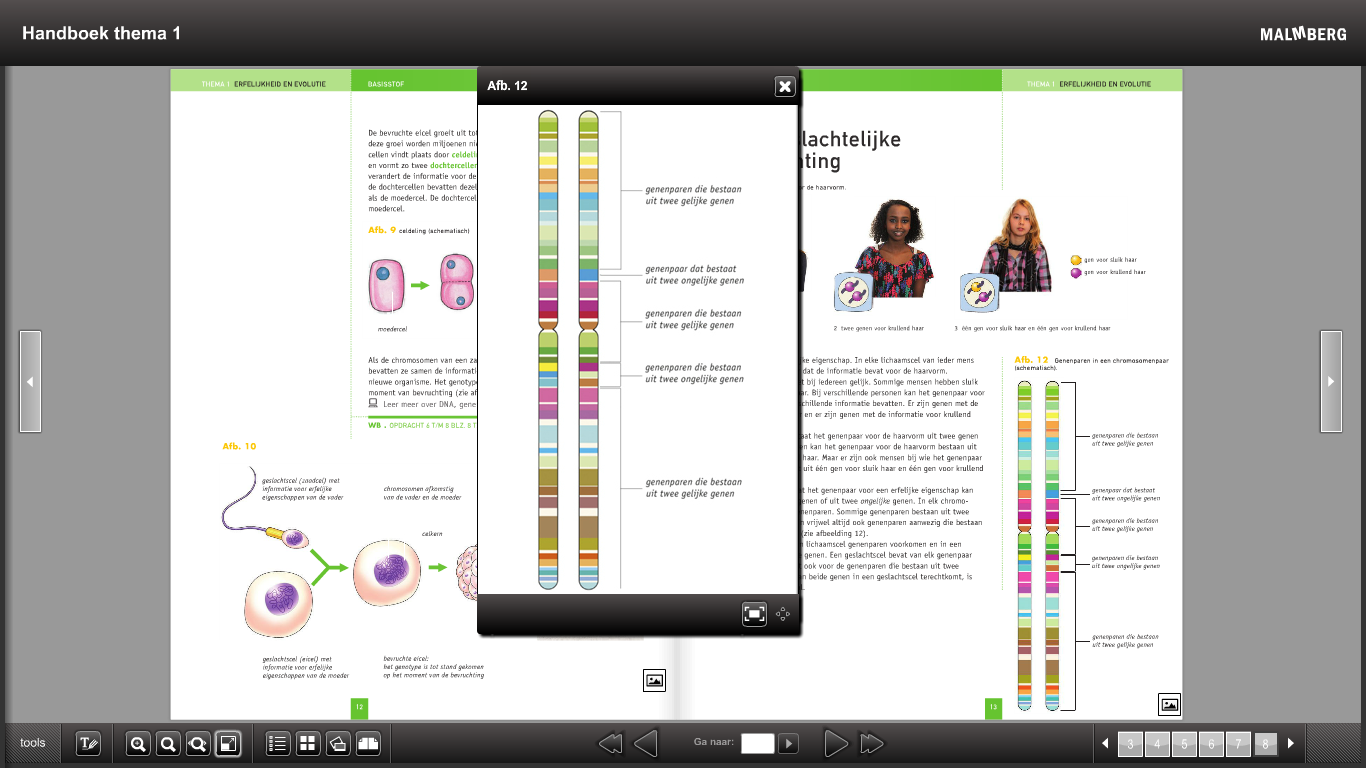 Homozygoot
Heterozygoot
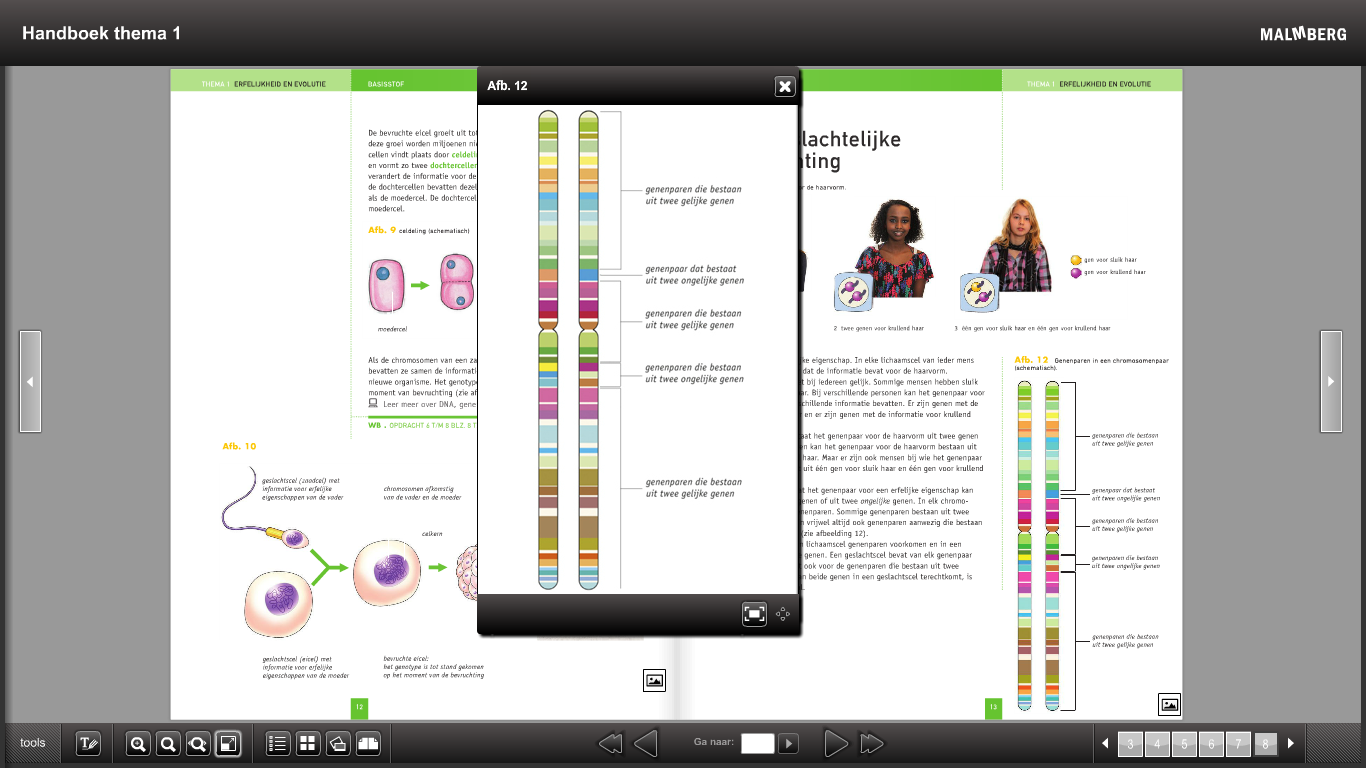 GEN VOOR OOGKLEUR
Notatie: Bb
Waarom hoofdletter en kleine letter?
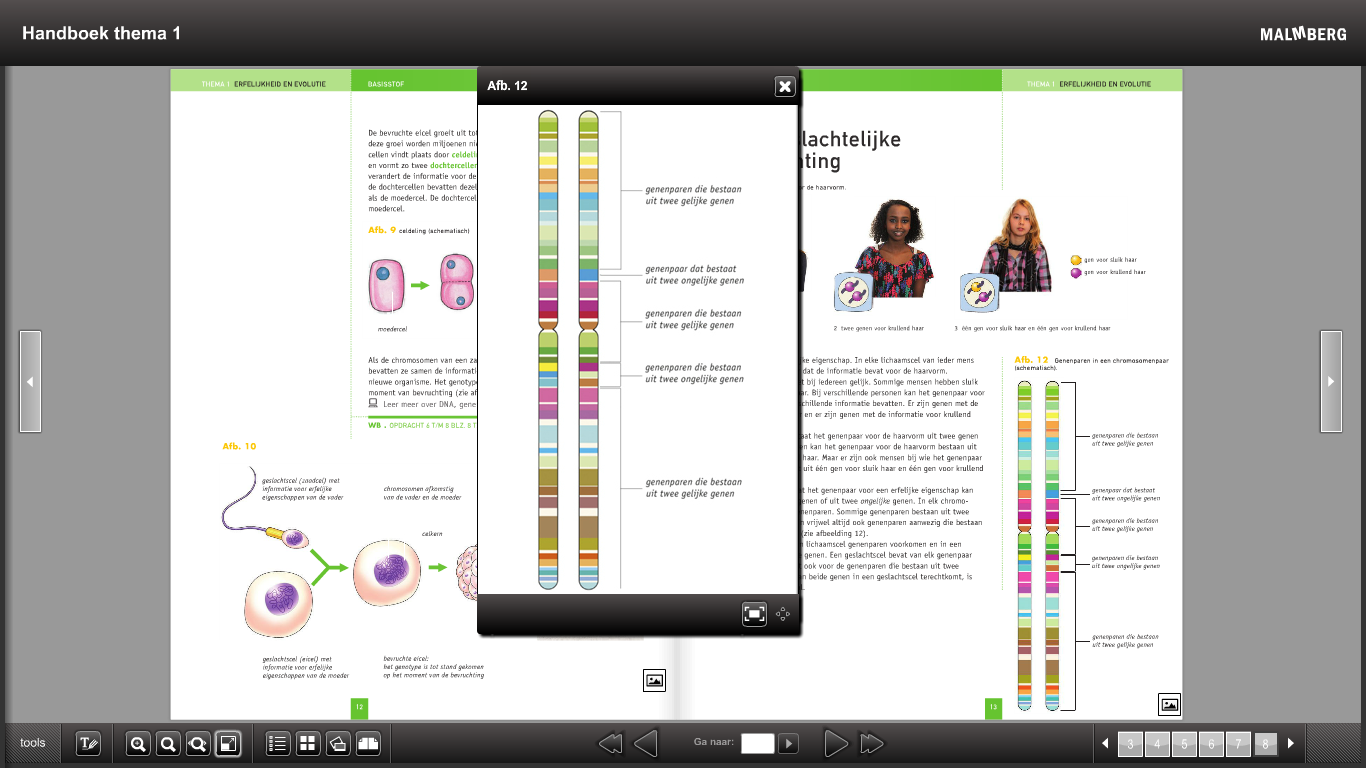 GEN VOOR HAARKLEUR
Notatie: AA of aa
Van je ouders krijg je er van ieder chromosomenpaar 1
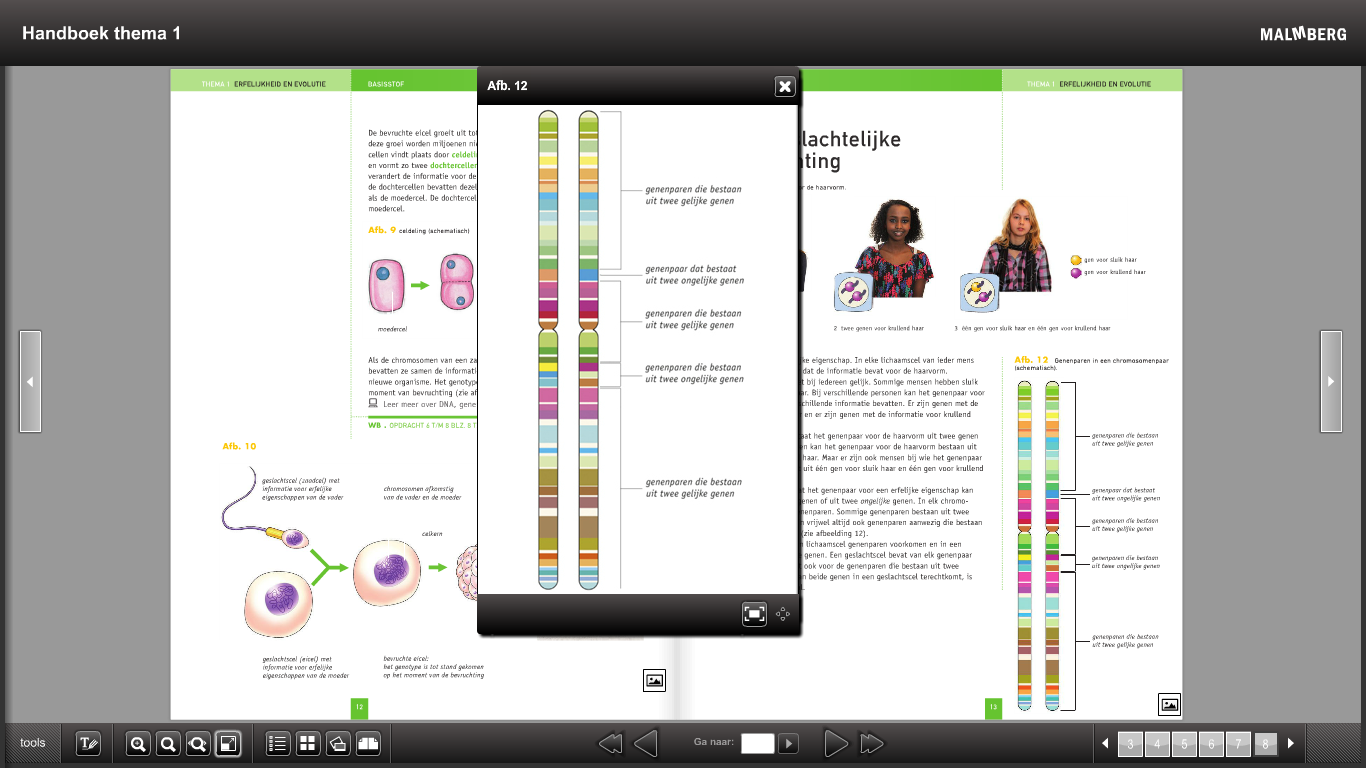 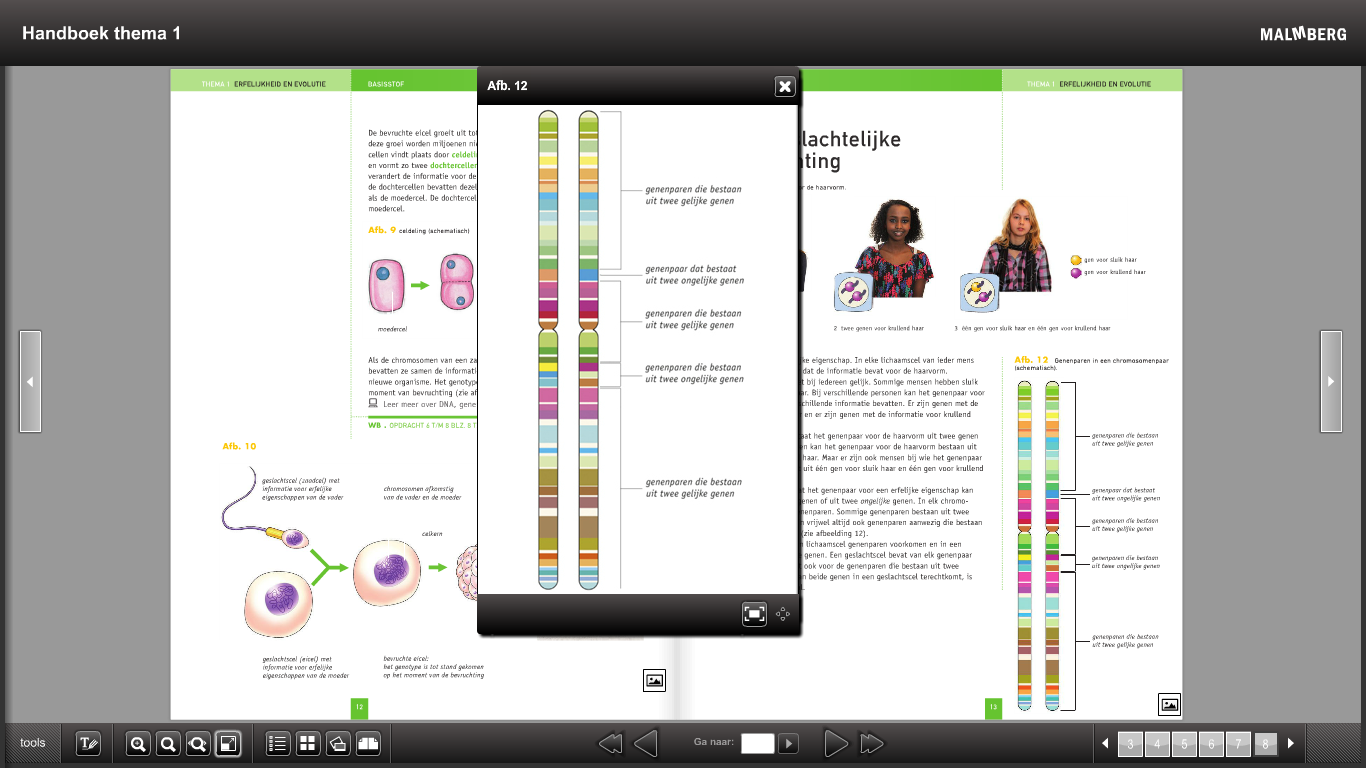 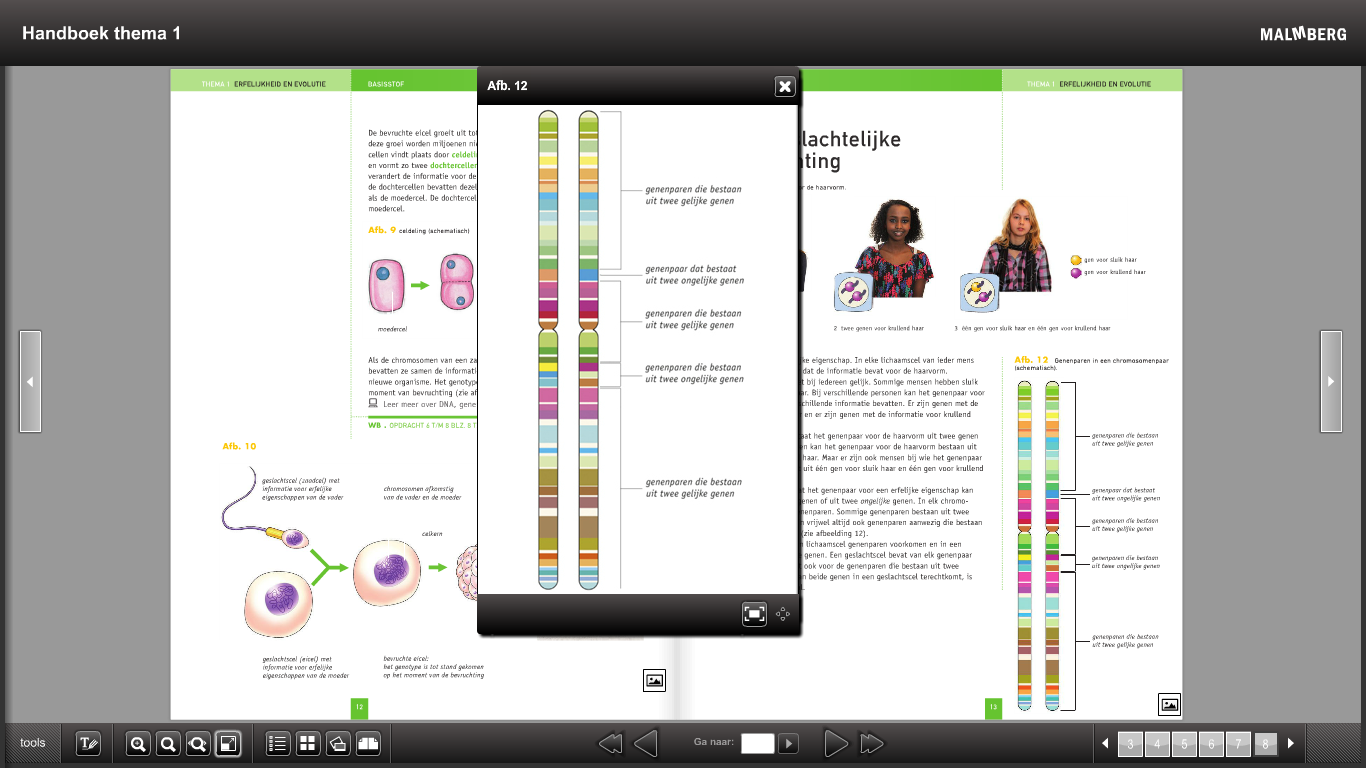 A
A
OF
geslachtscel
B
b
Geslachtscellen
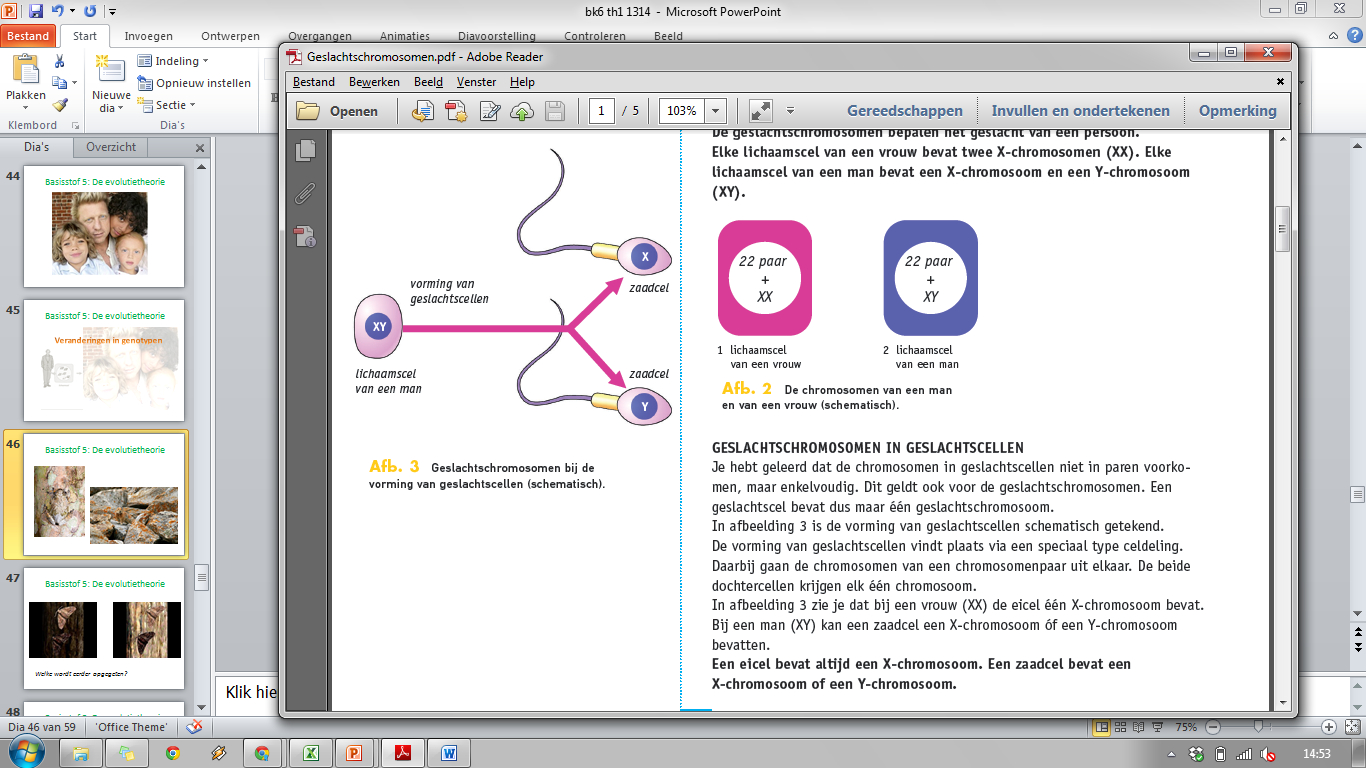 B
Bb
b
Kruisingsschema
Moeder met blauwe ogen: bb
Vader met bruine ogen: BB of Bb

P:				bb		x 		Bb
Geslachtscellen: 	b en b		b of B
F1:
Kans op mogelijkheden?
Invullen bij iedere opdracht!
Genen: …. (fenotype) en …. (fenotype)

P:				… …	x	…  …
Geslachtscellen: 		… of …	… of …

F1: 				 … … 	x 	… …
Kruisingsschema:



Fenotypes:    … : … : … 	  …. % (fenotype)
				  …. % (fenotype)
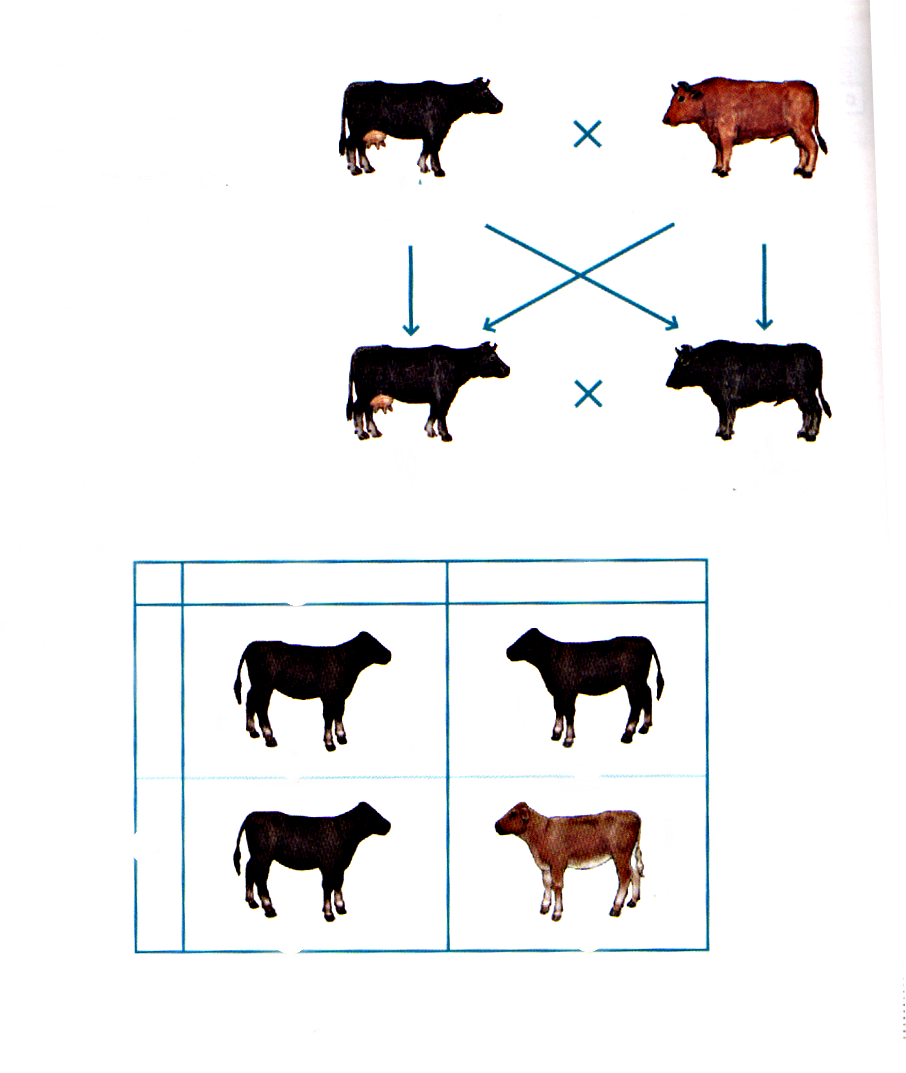 aa
AA
Aa
Aa
A
a
A
Aa
AA
a
Aa
aa
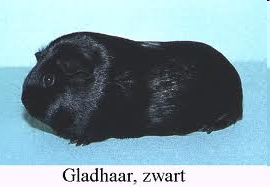 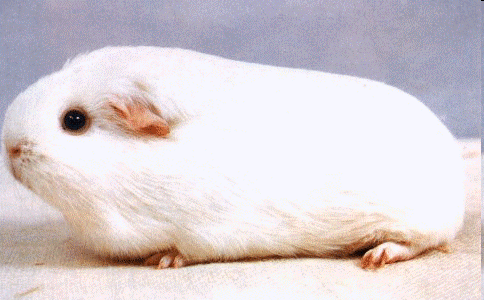 Erfelijkheid
Monohybride kruisingen
R = zwartr = wit
Genotypen:
RR
Rr
rr
Mogelijke kruisingen:
Fenotypen:
zwart
zwart
wit
R = zwartr = wit
Genotypen:
RR
Rr
rr
Mogelijke kruisingen:
P: RR X RR
Fenotypen:
zwart
zwart
wit

F1:
R = zwartr = wit
Genotypen:
RR
Rr
rr
Mogelijke kruisingen:
P: RR X RR
Fenotypen:
zwart
zwart
wit

F1: 100% zwart
R = zwartr = wit
Genotypen:
RR
Rr
rr
Mogelijke kruisingen:
P: RR X RR
P: RR X Rr
Fenotypen:
zwart
zwart
wit

F1: 100% zwart
F1:
R = zwartr = wit
Genotypen:
RR
Rr
rr
Mogelijke kruisingen:
P: RR X RR
P: RR X Rr
Fenotypen:
zwart
zwart
wit

F1: 100% zwart
F1: 100% zwart
R = zwartr = wit
Genotypen:
RR
Rr
rr
Mogelijke kruisingen:
P: RR X RR
P: RR X Rr
P: RR X rr
Fenotypen:
zwart
zwart
wit

F1: 100% zwart
F1: 100% zwart
F1:
R = zwartr = wit
Genotypen:
RR
Rr
rr
Mogelijke kruisingen:
P: RR X RR
P: RR X Rr
P: RR X rr
Fenotypen:
zwart
zwart
wit

F1: 100% zwart
F1: 100% zwart
F1: 100% zwart
R = zwartr = wit
Genotypen:
RR
Rr
rr
Mogelijke kruisingen:
P: RR X RR
P: RR X Rr
P: RR X rr
P: Rr X rr
Fenotypen:
zwart
zwart
wit

F1: 100% zwart
F1: 100% zwart
F1: 100% zwart
F1:
R = zwartr = wit
Genotypen:
RR
Rr
rr
Mogelijke kruisingen:
P: RR X RR
P: RR X Rr
P: RR X rr
P: Rr X rr
Fenotypen:
zwart
zwart
wit

F1: 100% zwart
F1: 100% zwart
F1: 100% zwart
F1: 50 % zwart
R = zwartr = wit
Genotypen:
RR
Rr
rr
Mogelijke kruisingen:
P: RR X RR
P: RR X Rr
P: RR X rr
P: Rr X rr
P: rr X rr
Fenotypen:
zwart
zwart
wit

F1: 100% zwart
F1: 100% zwart
F1: 100% zwart
F1: 50 % zwart
F1:
R = zwartr = wit
Genotypen:
RR
Rr
rr
Mogelijke kruisingen:
P: RR X RR
P: RR X Rr
P: RR X rr
P: Rr X rr
P: rr X rr
Fenotypen:
zwart
zwart
wit

F1: 100% zwart
F1: 100% zwart
F1: 100% zwart
F1: 50 % zwart
F1: 0 % zwart
R = zwartr = wit
Genotypen:
RR
Rr
rr
Mogelijke kruisingen:
P: RR X RR
P: RR X Rr
P: RR X rr
P: Rr X rr
P: rr X rr
P: Rr X Rr
Fenotypen:
zwart
zwart
wit

F1: 100% zwart
F1: 100% zwart
F1: 100% zwart
F1: 50 % zwart
F1: 0 % zwart
F1:
R = zwartr = wit
Genotypen:
RR
Rr
rr
Mogelijke kruisingen:
P: RR X RR
P: RR X Rr
P: RR X rr
P: Rr X rr
P: rr X rr
P: Rr X Rr
Fenotypen:
zwart
zwart
wit

F1: 100% zwart
F1: 100% zwart
F1: 100% zwart
F1: 50 % zwart
F1: 0 % zwart
F1: 75 % zwart